3D FLOWS
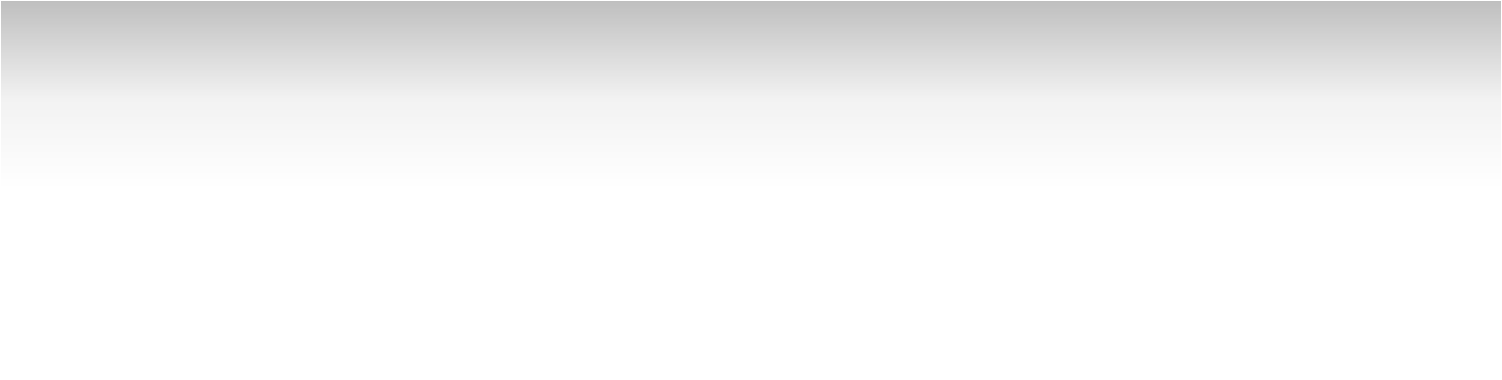 Your Text
Your Text
Your Text
Your footer
Your logo